RESEARCH: CONCEPT & TYPES
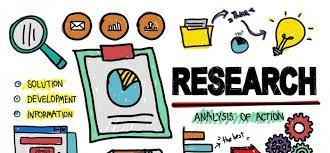 PRESENTED BY:
 Ms. Priyanka Maurya,
Assistant Professor,
Department of Education (M.Ed.), C.S.J.M. University,
Kanpur .
CONTENT
Concept of research
Types of research
 On the basis of nature of data (Quantitative and Qualitative Research)
On the basis of purpose ( Fundamental, Applied, Evaluation and Action Research)
What is Research ?
Research may be defined as the application of the scientific method in the study of the problems.
According to John W. Best (1978), “Research may be defined as the systematic and objective analysis and recording of control observations that may lead to the development of generalizations, principles or theories, resulting in prediction and ultimate control of many events that may be consequences or causes of specific phenomenon”.
According to Kerlinger (1964), “Scientific research is systematic, controlled, empirical and critical investigation of hypothetical propositions about the presumed relations among natural phenomenon”.
Conclusion:
Research-
Refers to a process wherein activities are carried out systematically to find solution of the problem.
Emphasizes on the development of generalizations, principles or theories that will be helpful in predicting future occurrences.
Based upon observable experience or empirical evidence.
Demands accurate observation and description.
Gathering new data from primary or first hand sources or using existing data for a new purpose.
Characterized by carefully designed procedures, always applying rigorous analysis.
Characterized by patient and unhurried activity and requires courage.
Carefully recorded and reported.
TYPES OF RESEARCH
On the basis of nature of data :
Quantitative Research
Qualitative Research
On the basis of purpose:
Fundamental Research
Applied Research
Action Research
Evaluation Research
Quantitative Research
Quantitative research is defined as a systematic investigation of phenomenon by gathering quantifiable data and performing statistical operations for data collection.
Quantitative research is expressed in terms of numbers and graph. It is used to test or confirm theories and assumptions.
Example : A study of academic achievement of secondary school students in relation to their study habits.
Qualitative Research
Qualitative research involves collecting and analyzing non-numeric data, text, audio, video to understand concepts, opinion or experience.
This type of research enables you to gather in-depth insights on topics that are not well understood.
Example: A study of opinions of parents towards online learning.
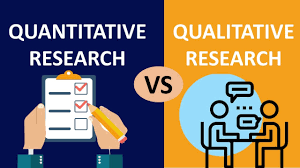 Difference between quantitative and qualitative research (Donald Ary et al.)
Quantitative research
Qualitative Research
Purpose is to study relationships, cause and effect.
Design- developed prior to study
Approach- deductive; test theory 

Uses pre-selected instruments.
Uses large samples
Statistical analysis of numeric data.
Purpose is to examine a phenomenon as it is, in rich detail.
Design- flexible, evolves during study.
Approach: Inductive; may generate theory
Researcher is a primary data collection tool.
Uses small samples
Content analysis and thematic analysis is used.
FUNDAMENTAL RESEARCH
It is primarily concerned with the formulation of a theory or contribution to the existing body of knowledge.
It is not directed towards the solution of immediate practical problems.
It has little concern for the application of the findings or social usefulness of the findings.
The findings of the basic research have universal validity.
It’s methodology is rigorous involving highly structured, intensive and systematic processes.
The motivation in case of basic research is the desire to know something.
Example- laws of motion, gravitational force.
APPLIED RESEARCH
Applied research is directed towards the solution of the immediate, specific and practical problems.
It is performed in relation to actual problems and under the conditions in which they are found in practice.
It has great concern for the application of the findings or social usefulness of the findings.
The findings of the applied research have local applicability.
It’s methodology is not as rigorous as that of the basic research
The motivation in case of basic research is the desire to know something.
Example: shapes of dam, principle of conservation of energy ( bulb, heater and solar plant etc.)
ACTION RESEARCH
Action research  emphasizes the practitioners to do research in order to improve themselves.
The objective of such research, by teacher for example, will improve classroom practices.
In this type of research emphasis is more on action or practical work.
Here question of day to day life situations are taken up with the view to improve the practical situation.
It is similar to the applied research in many ways. Applied research involves large number of samples as compare to action research.
Example : Low interest in mathematics in grade 5 students.
Steps in Action Research:
Identification of problem
Defining and delimiting the problem
Analyzing the causes of the problem
Formulating action hypothesis
Developing a suitable design for testing of hypotheses 
Drawing conclusion about action hypotheses
EVALUATION RESEARCH
It is used to determine the impact of a social intervention ( A social intervention is an action taken within a social context designed to produce an intended result).
Evaluation research is the systematic assessment of merit or worth of time, money, effort and resources spent in order to achieve the goal.
Evaluation research thus analyze the impact of a particular program on a certain social problem the program is trying to solve.
Example: 
1. Social skills training curriculum being used in M.Ed.-I year in C.S.J.M.U has been implemented properly, is being used consistently and student behaviour is improving as a result of its use (merit) .

 2. Social skills training curriculum being used in M.Ed.-I year in C.S.J.M.U is perceived to be an efficient and effective expenditure of university funds (worth).
Reasons for conducting Evaluation Research
To know the progress of the programme.
As  how to improve such programme.
To understand the need of target population. 
To increase the programme’s productivity and effectiveness.
It provides a base for future strategic planning and successful goal setting.
It helps in deciding for the continuation or cancellation of the programme.
References
1. Ary, Donald & et al. Introduction to Research in Education. WADSWORTH ,CENGAGE Learning.
2. Best ,J.W. & James, V. Kahn(2014). Research in Education. Delhi: PHI Learning Private Ltd. 
3.Creswell, J.W.(2012). Education research :planning, conducting and evaluating quantitative and qualitative research. Pearson Education, Inc.
4. Koul, Lokesh(2009).Methodology of educational research. Vikas Publishing House Pvt Ltd.
THANK YOU